ISUE ISUE PERTANIAN DAN KEGUNAAN SOSIOLOGI
SOSIOLOGI PEDESAAN
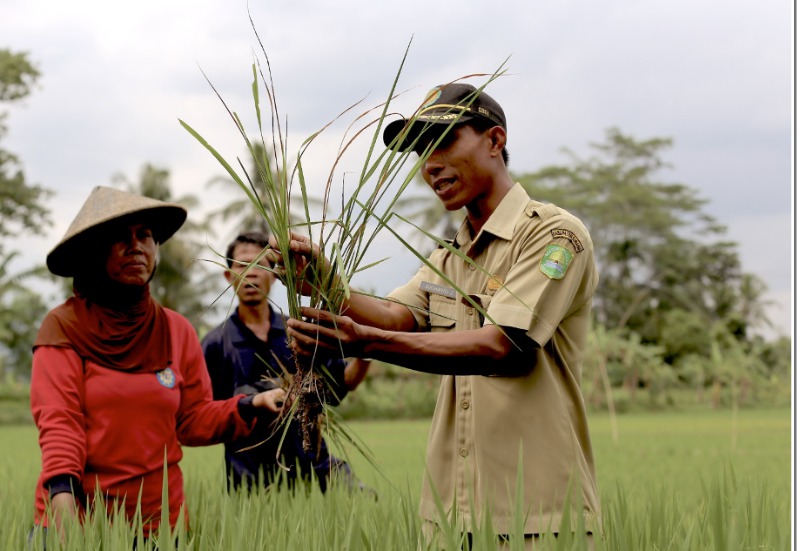 
ISUE ISUE PERTANIAN DAN KEGUNAAN SOSIOLOGI
Pengertian Isu-Isu Pertanian
. lsu dapat diartikan sebagai segala sesuatu yang menyangkut kepentingan publik, pemerintah, dan organisasi lainnya yang dapat mempengaruhi kinerja organisasi atau institusi. lsu juga dapat diartikan sebagai titik konflik antara institusi dan publiknya (internal maupun ekstern al). Kementerian Pertanian sebagai institusi pemerintah melibatkan banyak pihak dalam kegiatannya, baik secara intern maupun ekstern, sehingga potensi munculnya isu cukup besar.
Aspek-Aspek Terjadinya Permasalahan
01
02
03
Aspek program pemerintah
Aspek geografi
Aspek kebijakan pemerintah
Indonesia berpotensi terkena dampak bencana alam.
Seperti subsidi baik benih, pupuk dan bunga kredit pertanian yang kurang tepat sasaran.
Dimana kebijakan pemerintah kurang pro-petani.
Beberapa isu-isu pertanian
1. Kemiskinan
3.Disorganisasi Keluarga
2. Kejahatan
5. Birokrasi
4. Masalah Kependudukan
6. Pelanggaran terhadap norma-norma masyarakat
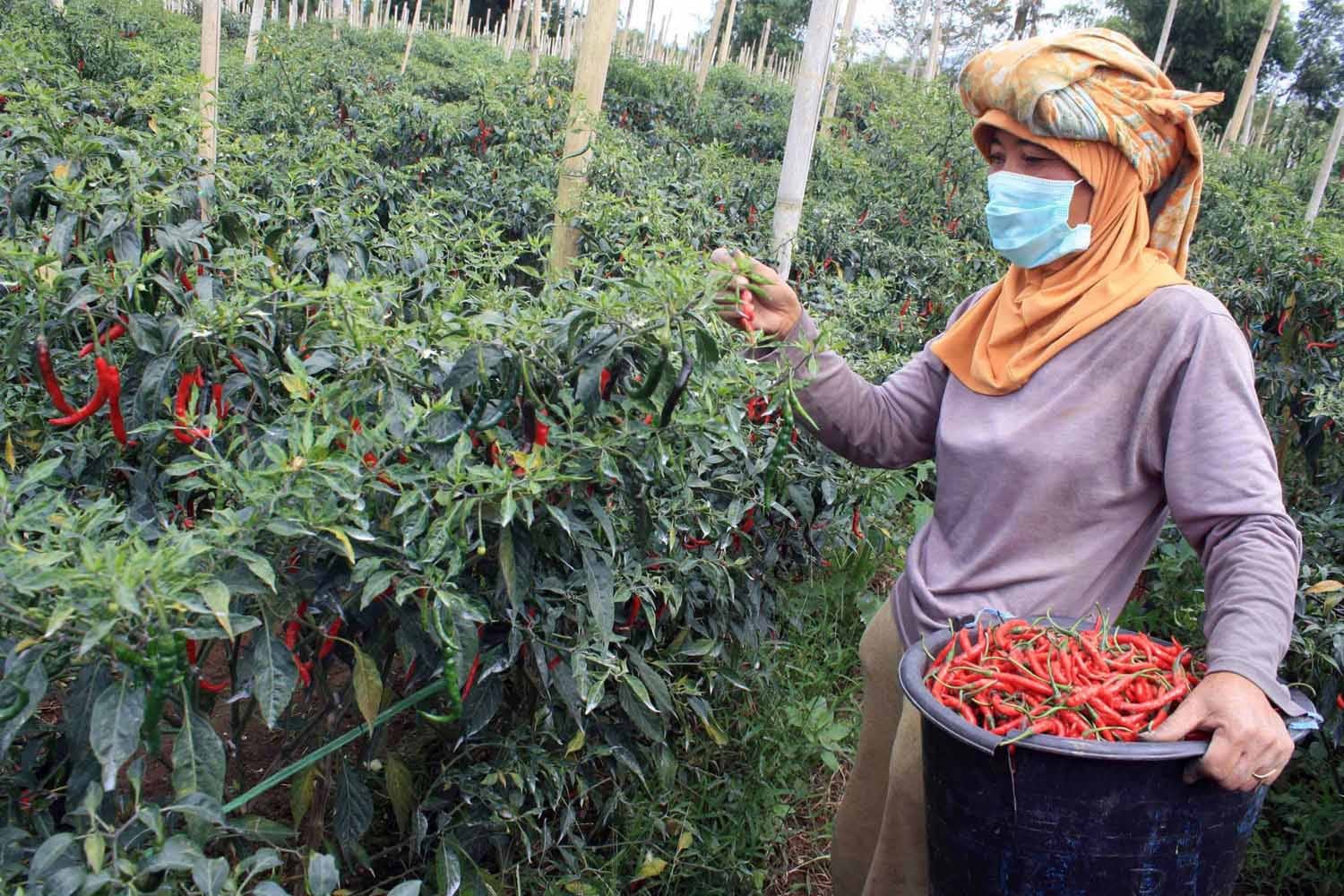 KEGUNAAN SOSIOLOGI DALAM ISU PERTANIAN
Penjelasan:
Sosiologi pertanian adalah salah satu cabang ilmu sosiologi yang mempelajari hubungan sosial dengan pertanian. Sosiologi pertanian ini digunakan untuk membantu menyelesaikan masalah sosial-pertanian. Sosiologi pertanian berfokus pada masyarakat, mulai dari hubungan masyarakat, kelompok sosial, dan bentuk interaksi sosial. Ruang lingkup atau obyek sosiologi pertanian adalah keseluruhan penduduk yang bertani tanpa memperhatikan jenis tempat tinggalnya, mulai dari kehidupan keluarga petani, hubungan antar petani, cara hidup, organisasi sosial, pola bertani, hingga komunikasi.
Upaya-upaya yang dapat dilakukan oleh pemerintah adalah melalui kebijakan dan program:
1.Intervensi pasar 
2.Standardisasi kualitas sektor pertanian
 3.Subsidi input Pertanian dan lanjutan
 4.Peningkatan Produktivitas daerah produsen
 5.Infrastruktur
 6.Perlindungan Terhadap lahan pertanian /kebun
 7.Pembentukan lembaga keuangan yang pro-petani 
8.Perlindungan terhadap gagal panen.
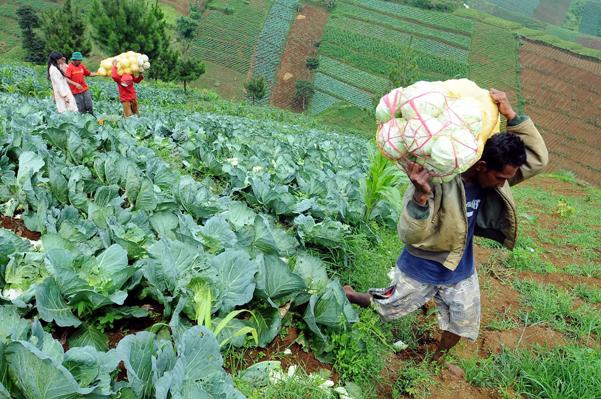 Terima Kasih!